Bài 10
		    NỀN DÂN CHỦ XÃ HỘI CHỦ NGHĨA
                        		(2 tiết)
1
Kiểm tra bài cũ
Câu 1 : Nhà Nước pháp quyền xã hội chủ nghĩa Việt  Nam có những chức năng cơ bản nào? Chức năng nào là cơ bản nhất? Tại sao?
Câu 2: Em hãy lấy ví dụ thể hiện nhà nước ta là nhà nước của nhân dân, do nhân dân và vì nhân dân?
2
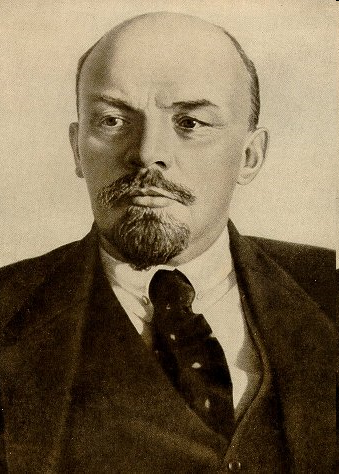 Khi bàn về chế độ dân chủ tư sản , V.I.LÊNIN viết: “ chế  độ dân chủ vô sản so với bất cứ chế độ dân chủ tư sản nào , cũng dân chủ hơn gấp nhiều lần”
Bài 10    NỀN DÂN CHỦ XÃ HỘI CHỦ NGHĨA( 2 Tiết )
1. Bản chất của nền dân chủ XHCN.
2. Xây dựng nền dân chủ xã hội chủ nghĩa ở Việt Nam 
a) Nội dung cơ bản của dân chủ trong lĩnh vực kinh tế.
b) Nội dung cơ bản của dân chủ trong lĩnh vực chính trị.
c) Nội dung cơ bản của dân chủ trong lĩnh vực văn hoá.
d) Nội dung cơ bản của dân chủ trong lĩnh vực xã hội
3. Những hình thức cơ bản của dân chủ
a) Dân chủ trực tiếp.
b) Dân chủ gián tiếp (dân chủ đại diện).
4
Bài 10    NỀN DÂN CHỦ XÃ HỘI CHỦ NGHĨA( Tiết 1 )
1.Bản chất của nền dân chủ xã hội chủ nghĩa 
a. Khái niệm dân chủ.
b. Bản chất của nền dân chủ xã hội chủ nghĩa 
2. Xây dựng nền dân chủ XHCN ở Việt Nam
a. Nội dung cơ bản của dân chủ trong lĩnh vực kinh tế
b. Nội dung cơ bản của dân chủ trong lĩnh vực chính trị 
c. Nội dung cơ bản của dân chủ trong lĩnh vực văn hóa
d. Nội dung cơ bản của dân chủ trong lĩnh vực xã hội
5
Xã hội nguyên thuỷ:việc cử ra và phế bỏ người đứng đầu”là do quyền và sức lực của dân”

Theo tiếng Hy Lạp cổ đại: 
           “ demos” – dân
          “kratos” - quyền lực
Quyền lực của dân
1.Bản chất của nền dân chủ xã hội chủ nghĩa
Con người trong lịch sử nhân loại đã trải qua những chế độ dân chủ nào?
Dân chủ chủ nô
Dân chủ tư sản
Dân chủ xã hội chủ nghĩa
7
Dân chủ có phải do 
tự nhiên mà có không?
?
Là sản phẩm của các
Cuộc đấu tranh trong xã hội
Có giai cấp
Ví dụ
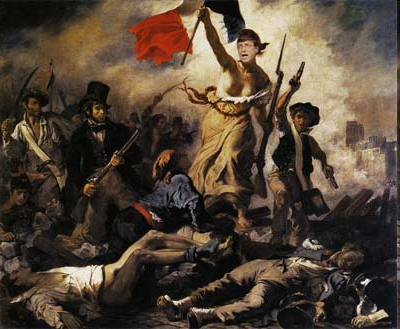 Dân chủ Tư sản
Cách mạng tư sản pháp
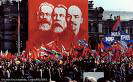 Dân chủ xã hội chủ nghĩa
Cách mạng tháng 10 Nga
Nền dân chủ XHCN ra đời khi 
chính quyền nhà nước của
giai cấp công nhân và 
nhân dân lao động 
được thành lập
1.Bản chất của nền dân chủ xã hội chủ nghĩa
Dân chủ là gì ?

        Dân chủ là quyền lực thuộc về nhân dân, là quyền làm chủ của nhân dân trong các lĩnh vực đời sống xã hội của đất nước; dân chủ là một hình thức nhà nước gắn với giai cấp thống trị, do đó dân chủ luôn mang bản chất giai cấp.

        Về bản chất, nền dân chủ xã hội chủ nghĩa là nền dân chủ của quảng đại quần chúng nhân  dân, được thực hiện chủ yếu bằng nhà nước, dưới sự lãnh đạo của Đảng Cộng sản. 
        Bản chất của nền DCXHCN được thể hiện trên 5 phương diện
12
Nền dân chủ XHCN mang bản chất 
của giai cấp công nhân
Nền dân chủ XHCN có cơ sở kinh tế 
là chế độ công hữu về TLSX
Bản chất
 của nền 
dân chủ 
xã hội
 chủ nghĩa
Nền dân chủ XHCN lấy hệ tư tưởngMác –
 Lênin làm nền tảng tinh thần của xã hội
Dân chủ XHCN là nền dân chủ của
 nhân dân lao động
Dân chủ XHCN gắn liền với pháp luật,
 kỷ luật, kỷ cương
13
Nền dân chủ XHCN mang bản chất của giai cấp công nhân
Bản chất GCCN của nền DCXHCN thể hiện như thế nào.?
        Bản chất GCCN của nền dân chủ XHCN thể hiện ở sự lãnh đạo của GCCN thông qua chính đảng của mình là Đảng Cộng Sản nhằm thực hiện quyền lực và lợi ích của GCCN, toàn thể nhân dân lao động
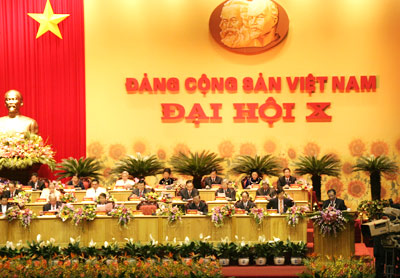 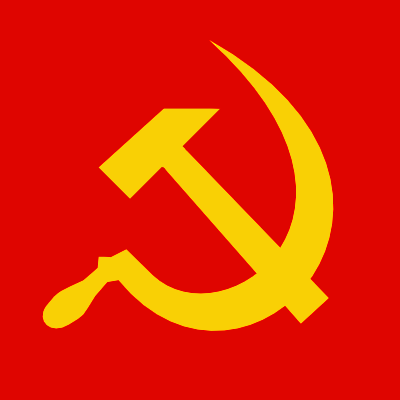 14
Nền dân chủ XHCN có cơ sở kinh tế là chế độ công hữu về TLSX
Trên cơ sở kinh tế của nền DCXHCN, GCCN và nhân dân lao động thể hiện như thế nào?
           Nền dân chủ XHCN được xây dựng trên nền tảng của chế độ công hữu về những tư liệu sản xuất chủ yếu. GCCN và nhân dân lao động làm chủ nền sản xuất và chi phối mọi mặt hoạt động của đời sống xã hội.
    Tại sao thực hiện DCXHCN trong lĩnh vực  kinh tế lại có ý nghĩa cơ  bản 
          Bởi vì, chỉ khi nào người lao động thực sự làm chủ về kinh tế, khi đó họ mới có dân chủ thưc sự và  trở thành lực lượng quyết định quá trình phát triển của xã hội.
15
Nền dân chủ XHCN lấy hệ tư tưởng Mác – Lênin làm nền tảng tinh thần của xã hội
Tại sao nền DCXHCN lại lấy hệ tư tưởng Mác- Lênin làm nền tảng tinh thần của xã hội?
        Bởi vì, trên cơ sở chủ nghĩa Mác -Lênin, GCCN và nhân dân lao động sẽ làm chủ đời sống tinh thần của toàn xã hội.
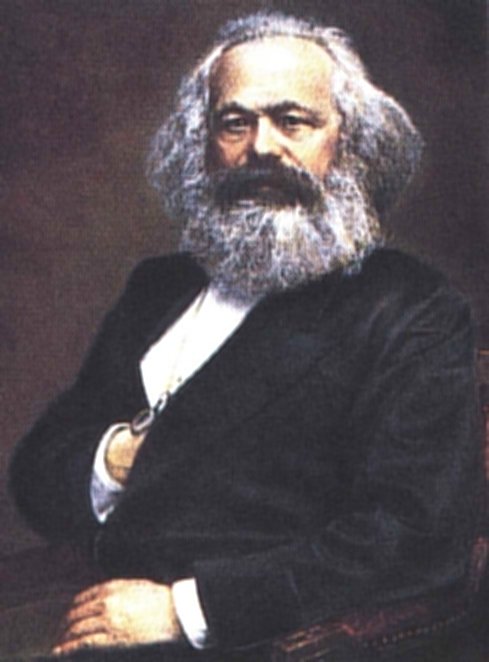 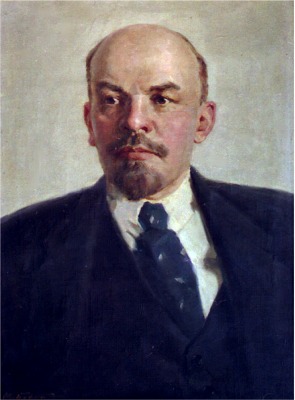 C. MÁC
LÊNIN
16
Dân chủ XHCN là nền dân chủ của nhân dân lao động.
Tại sao DCXHCN phải gắn liền với pháp luật, kỉ luật, kỉ cương.
       Bởi vì, DCHXHCN không thể thực hiện được nếu những hành vi gây tác hại đến quyền dân chủ của nhân dân không được xử lí kịp thời đúng đắn.
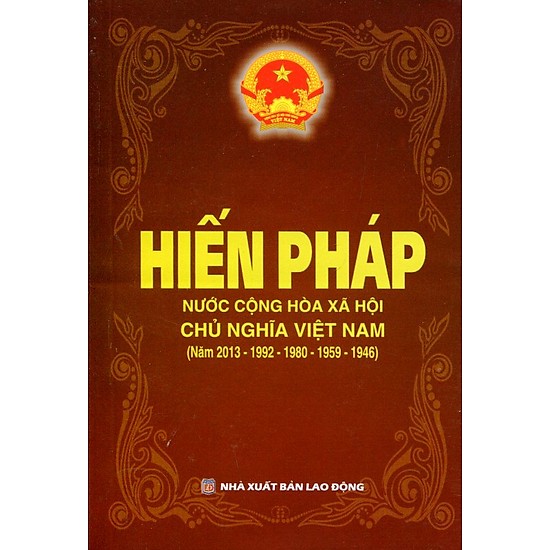 17
Dân chủ XHCN gắn liền với pháp luật, kỉ luật, kỉ cương
Tại sao nói nền dân chủ XHCN là nền rộng rãi nhất và triệt để nhất trong lịch sử?
Bởi vì, trong chế độ XHCN mọi người đều đều được hưởng quyền dân chủ, chăm lo nâng cao trình độ dân trí, tạo điều kiện thực tế để mọi người thực hiện quyền dân chủ của mình.
Nhà nước XHCN-cơ quan quyền lực nhất của nhân dân-do nhân dân lập ra, hoạt động vì lợi ích của toàn thể nhân dân lao động.
18
2. Xây dựng nền dân chủ XHCN ở Việt Nam
a. Dân chủ trong lĩnh vực kinh tế (Giảm tải)
19
2. Xây dựng nền dân chủ XHCN ở Việt Nam
      b. Dân chủ trong lĩnh vực chính trị
Qua câu    nói của Bác em có suy nghĩ gi?
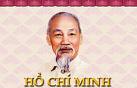 “Trong chế độ dân chủ XHCN thì bao nhiêu quyền lực đều là của dân.Bao nhiêu sức mạnh đều ở nơi dân, bao nhiêu lợi ích đều là vì dân”
Thể hiện chế độ quyền lực hoàn toàn thuộc về Nhân dân trước hết là nhân dân lao động
Nhà nước XHCN là cơ quan quyền lực của dân
thể hiện và thực hiện ý chí quyền lực của 
Nhân dân
2. Xây dựng nền dân chủ XHCN ở Việt Nam
b. Dân chủ trong lĩnh vực chính trị
-  Quyền bầu cử và ứng cử vào các cơ quan quyền lực của nhà nước, các tổ chức chính trị - xã hội
-  Quyền tham gia quản lý nhà nước và xã hội, tham gia thảo luận các vấn đề chung của Nhà nước và địa phương
-  Quyền kiến nghị với các cơ quan nhà nước, biểu quyết khi nhà nước trưng cầu dân ý
-  Quyền được thông tin, tự do ngôn luận, tự do báo chí.
-  Công dân có nghĩa vụ bảo vệ tổ quốc, tham gia bảo vệ an ninh quốc gia, giữ gìn trật tự, an toàn xã hội.
22
2. Xây dựng nền dân chủ XHCN ở Việt Nam
c. Nội dung cơ bản của dân chủ trong lĩnh vực văn hóa
-  Làm chủ bình đẳng trong lĩnh vực văn hoá
-  Biểu hiện:
+ Quyền được tham gia vào đời sống văn hóa.
+ Quyền được hưởng các lợi ích từ sáng tạo văn hóa, nghệ thuật của chính mình.
+ Quyền sáng tác, phê bình văn học, nghệ thuật
Đồng thời với việc hưởng quyền, công dân có nghĩa vụ tôn trọng, giữ gìn và phát huy những giá trị văn hóa của dân tộc.
23
Hội lim
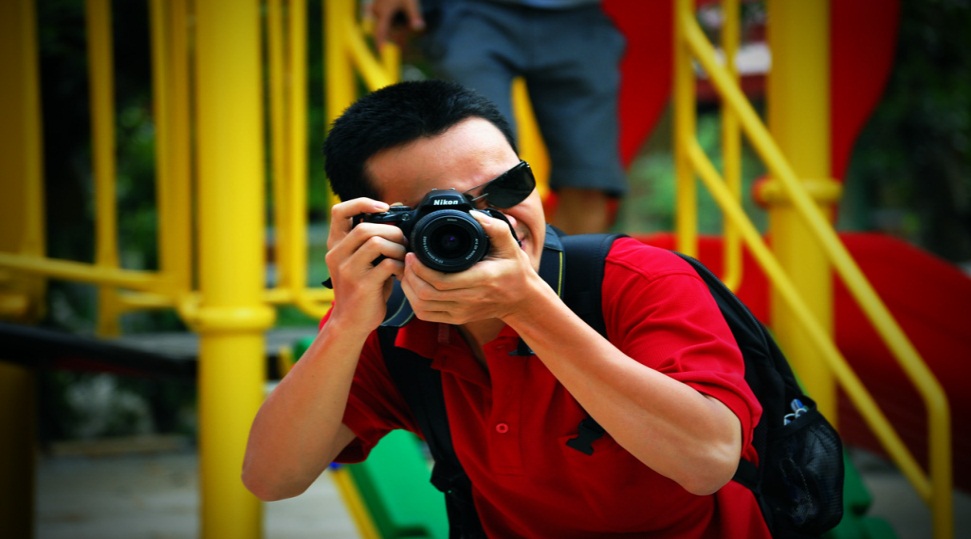 Sáng tác nghệ thuật
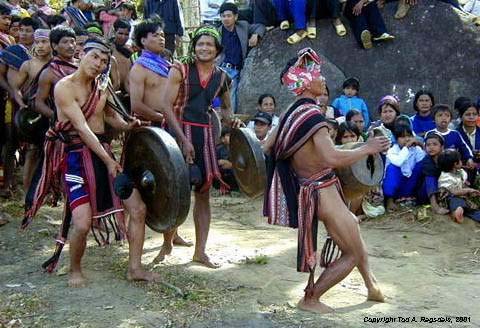 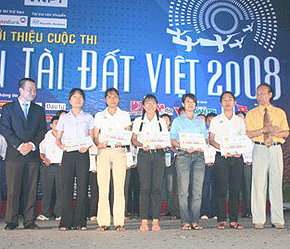 Cồng chiêng tây nguyên
Lễ trao giải nhân tài đất việt
2. Xây dựng nền dân chủ XHCN ở Việt Nam
d. Nội dung cơ bản của dân chủ trong lĩnh vực xã hội
-  Quyền lao động;
-  Quyền bình đẳng nam nữ;
- Quyền được hưởng an toàn xã hội và bảo hiểm xã hội;
-  Quyền được hưởng chế độ bảo vệ sức khỏe;
- Quyền được bảo đảm về mặt vật chất và tinh thần khi không còn khả năng lao động;
-  Quyền bình đẳng về nghĩa vụ và quyền lợi, về cống hiến và hưởng thụ của các thành viên trong xã hội.
Bên cạnh các quyền của mình, công dân có nghĩa vụ tham gia vào các phong trào xã hội ở địa phương, cơ quan, trường học…
25
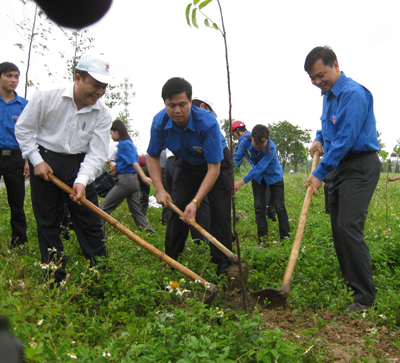 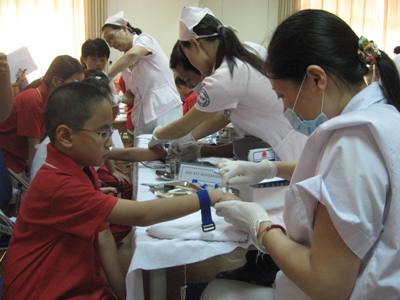 Khám sức 
khoẻ
Tham gia
 hoạt động
XH
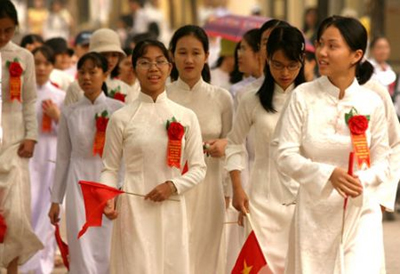 4.  Luyện tập - củng cố
Câu 1:Tại sao không có nền dân chủ phong kiến?
Tại vì chế độ phong kiến là chế độ chuyên chế tập quyền, tức là quyền lực nằm trong tay một người ( nhà vua )
Do đó nhà nước phong kiến không phải là nhà nước dân chủ. Chế độ phong kiến không phải là chế độ dân chủ
27
4.  Luyện tập - củng cố
Câu 2. Dân chủ xã hội chủ nghĩa là nền dân chủ của:
Nhân dân lao động.
Nhà nước.
Công nhân.
Nông dân.
28
4. Luyện tập - củng cố
Câu 3. Công ty dệt may Phong Phú ( Thủ Đức- Tp.Hồ Chí Minh ) thu nhiều lợi nhuận trong sản xuất. Đây là biểu hiện dân chủ thể hiện trên lĩnh vực:
 Kinh tế.
Chính trị.
Văn hoá.
Xã hội
29